Synthesis of iron nanoparticles in graphitized carbon matrices using cellulose biochar as a carbon support for removal of heavy metals from aqueous solutions
by
   Sai Teja Neeli	
  Hema Ramsurn 
 Russell school of Chemical Engineering
The University of Tulsa
Thursday, November 1, 2018
Nov 1, 2018
Why should we care about heavy metals?
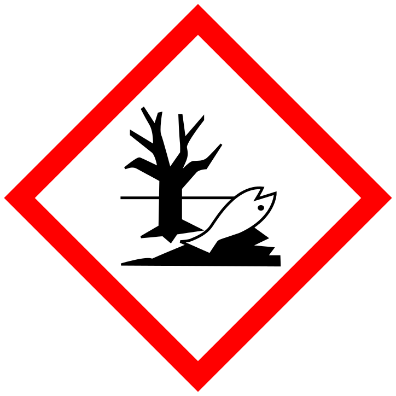 Heavy metals are any element in the d-block of periodic table

Exposure to heavy metals is known to be toxic to both human and living forms

Non-biodegradable and tend to accumulate overtime causing damages to the kidney, liver and reproductive system

US EPA enforced laws to regulate the maximum level of heavy metals in drinking water

Among the many technologies available, adsorption has been proven to be economical and efficient for removal of heavy metals
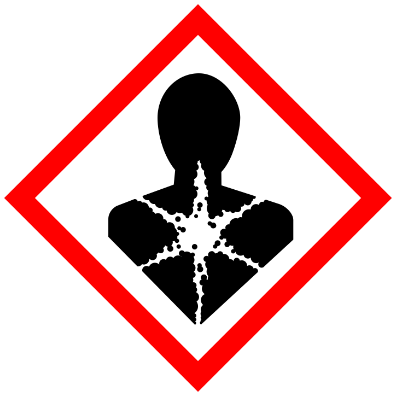 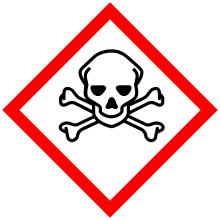 Research Objectives
Synthesize carbon encapsulated iron nanoparticles (CEINP) using biochar from cellulose as the carbon support

Characterize the as synthesized CEINP using analytical techniques like XRD, SEM, HRTEM, BET surface area analyzer

Utilize these magnetic CEINP for the removal of Cr (VI),  Cu (II) & As (V) from aqueous solutions

Determine the concentrations of heavy metals using Inductively Coupled Plasma Optical Emission Spectroscopy (ICP-OES)

Investigate the effect of pH on the adsorption process of selected heavy metals
[Speaker Notes: Based on the characterization results a detailed reaction mechanism was postulated for the synthesis of CEINP using the biochar from each of the biomass model compounds i.e. lignin, cellulose and hemicellulose as the carbon support.]
Synthesis of CEINP
* Neeli, S. T., & Ramsurn, H. (2018). Synthesis and formation mechanism of iron nanoparticles in graphitized carbon matrix using biochar from biomass model compounds as a support. Carbon, 134, 480-490.
[Speaker Notes: This slide outlines the steps we have incorporated in synthesis of catalytic iron nanoparticles using the biochar of biomass model compounds as the carbon support.
As this is the first time we are impregnating the biochar with iron we wanted to understand the effect of drying on the impregnation. We removed the sample from each day, which was further thermal treated and characterized.]
XRD Analysis: Cellulose biochar
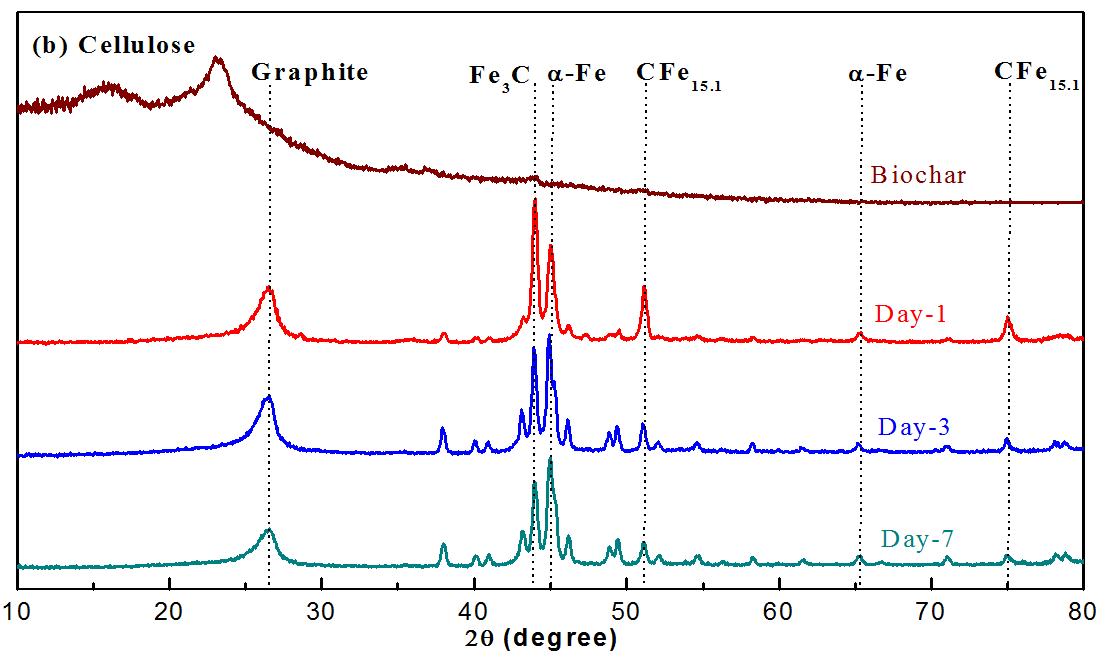 Rietveld Analysis
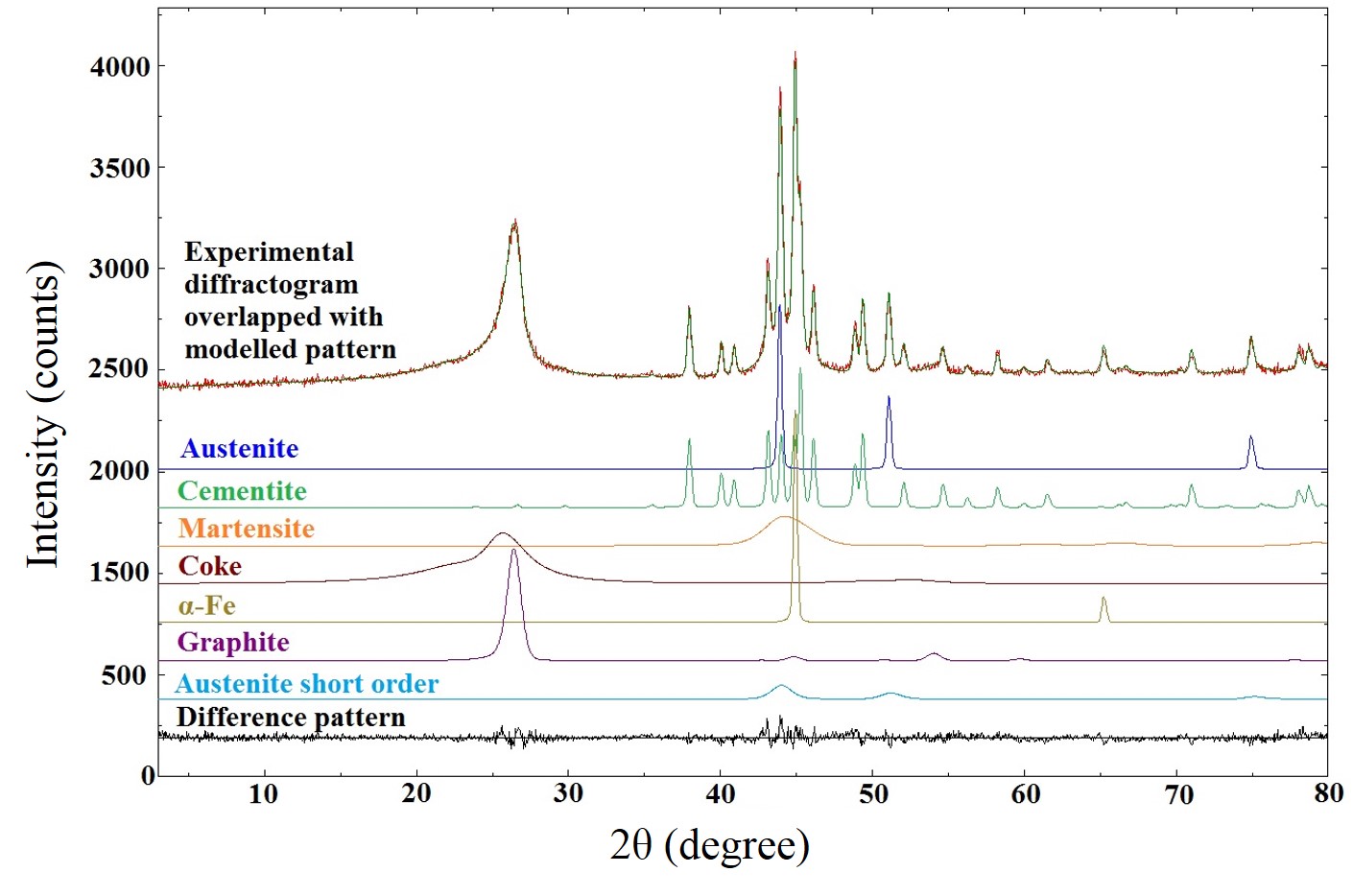 (CFe15.1)
(Fe3C)
(CFe21.2)
[Speaker Notes: Rietveld analysis is a powerful profile fitting/modeling tool which can be used to detect the unaccounted amorphous phases as they are typically asymmetrical peaks located in the XRD diffractogram.]
Scanning Electron Microscopy (SEM)
Cellulose biochar
CEINP
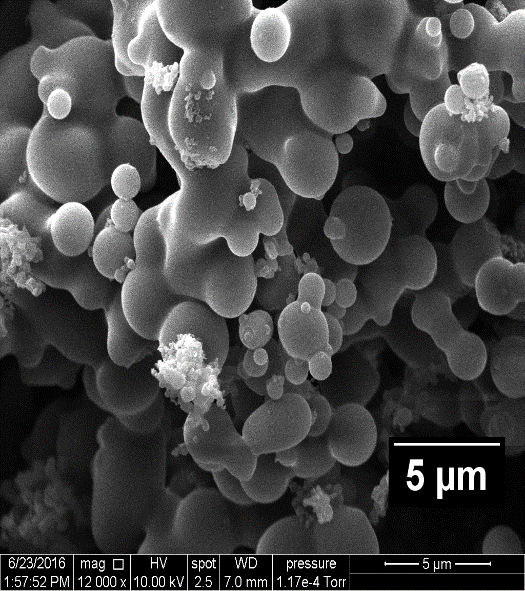 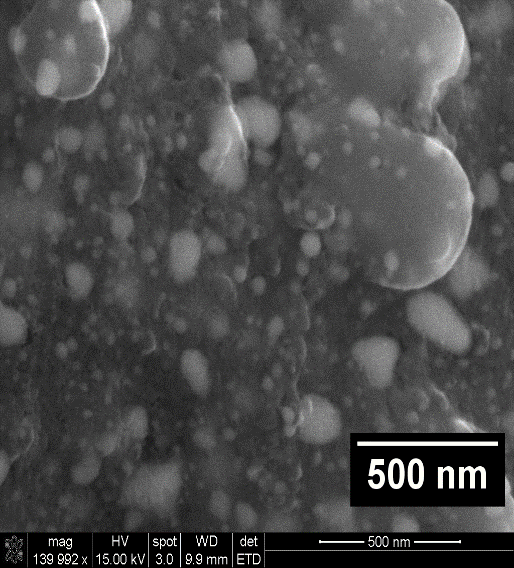 [Speaker Notes: Scanning electron microscopy was used to understand the surface morphology, crystal shape and size of the biochar and its supported iron nanoparticles.
Lignin biochar formed after hydrothermal carbonization has a rough surface, few vesciles adhered to the surface and pores formed due to the release of volatiles.
cellulose biochar has very low porosity while hemicellulose biochar had islands of spherical particles.]
SEM-Energy Dispersive X-Ray Spectroscopy (EDS)
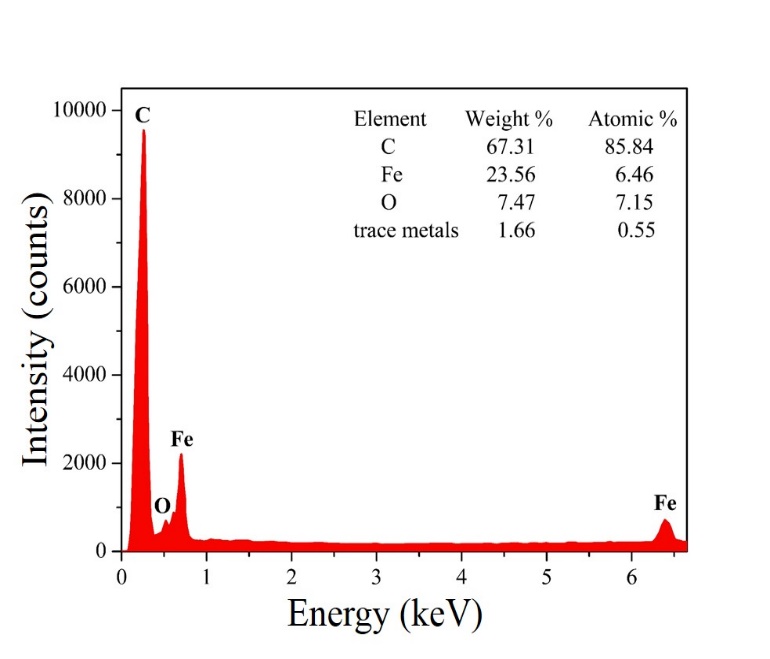 Point analysis on different iron particles proves that the core is mainly composed of carbon and iron 

From XRD, core is a mixture of iron and iron carbide phases
[Speaker Notes: The elemental composition of the iron cores was obtained using Energy dispersive spectrometer (EDS).]
High Resolution Transmission Electron Microscopy (HRTEM)
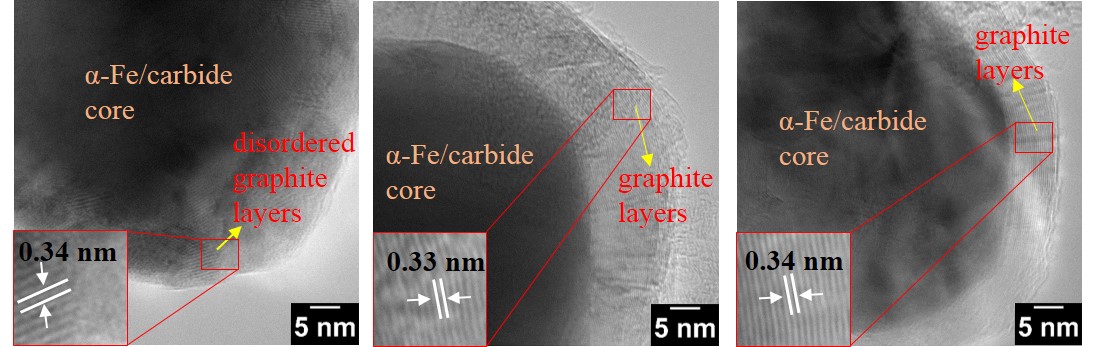 Core-shell structure

Dark quasi-spherical cores surrounded by concentric shells of porous material
[Speaker Notes: Further morphological and structural details of the CEINP were investigated by TEM.]
Surface Area Analysis
[Speaker Notes: The fundamental characteristic of a catalyst particle is the total surface area and pore structure, which are likely to favor uniform dispersion of metal particles and stabilize these against sintering/agglomeration.
When the biochars from the model compounds were annealed at a temperature of 1000 ºC, most of the volatiles were released from the biochar matrix which facilitated the enlargement of the existing pores and the generation of new ones.
As a result, surface area and pore volume of the annealed biochar without Fe from all the three model compounds increased significantly exhibited a type I physisorption isotherm indicative for a microporous material. In comparison, CEINP from cellulose and hemicellulose biochars showed characteristic type IV isotherms which are typical for mesoporous materials while type I isotherm was still observed in CEINP from lignin biochar indicating microporous nature.]
Postulated Mechanism
CO
CO2
H2O
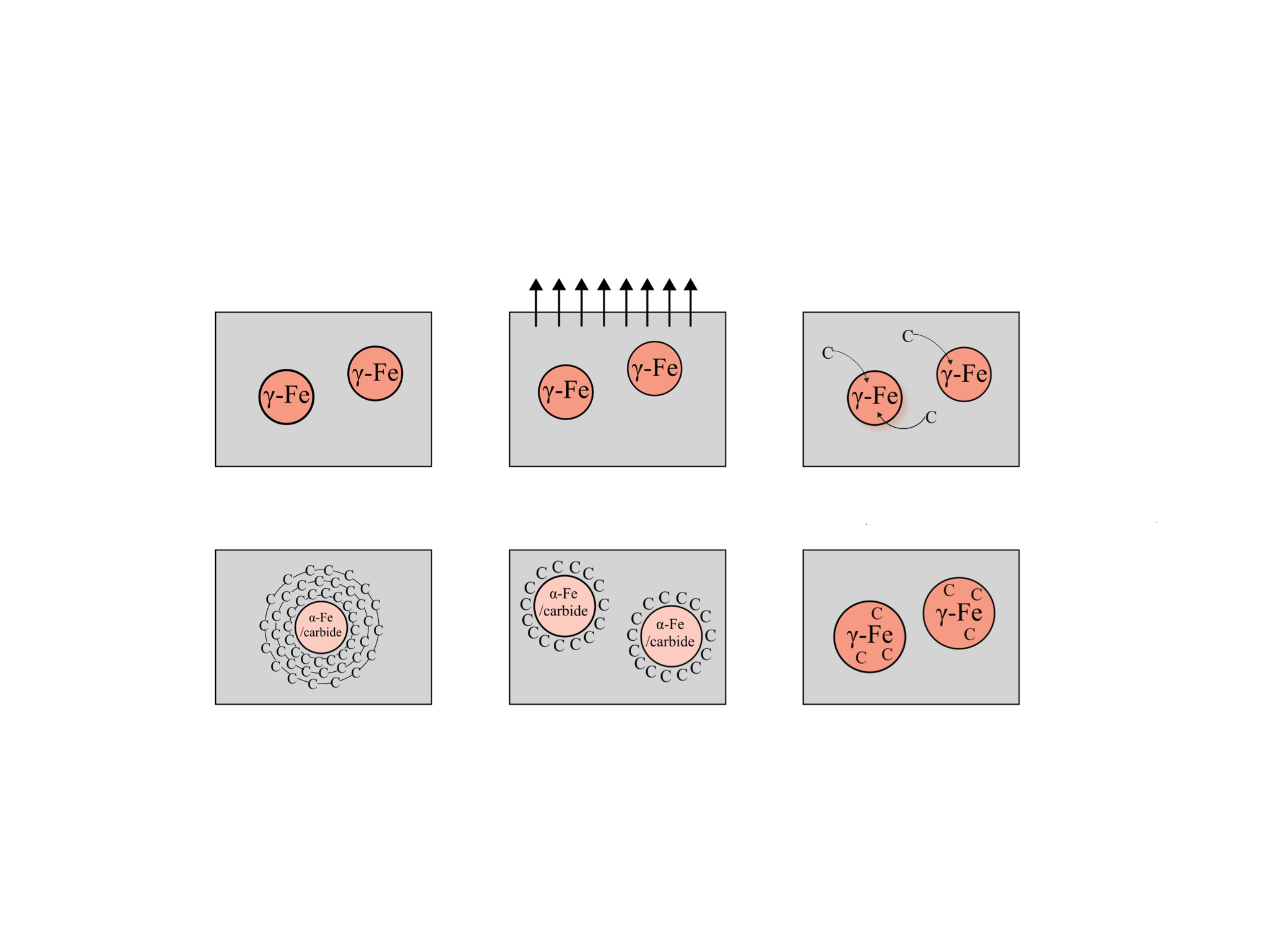 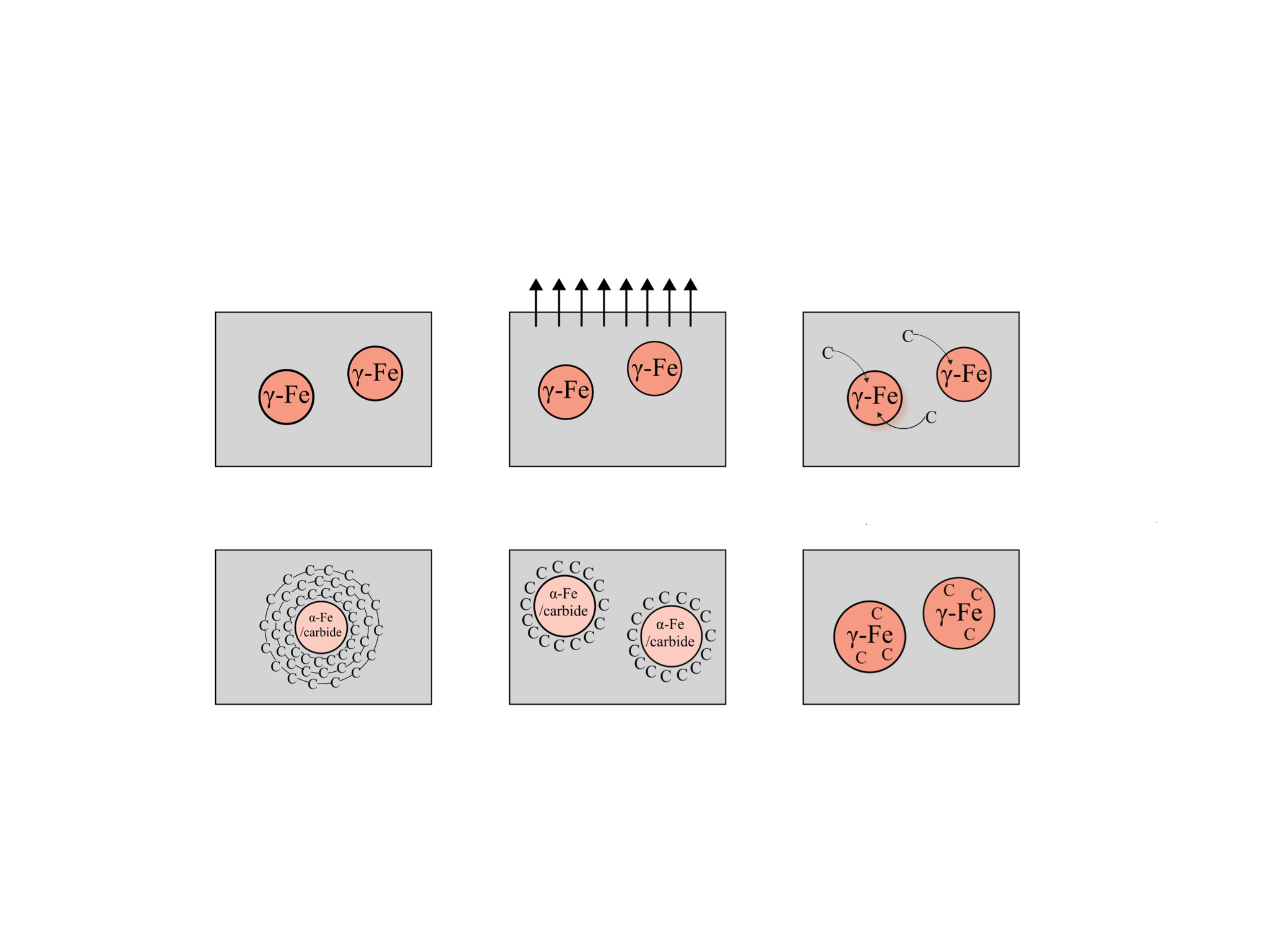 Carbon matrix
1000 °C
Carbon matrix
Carbon matrix
1000 °C
1000 °C
Cooling
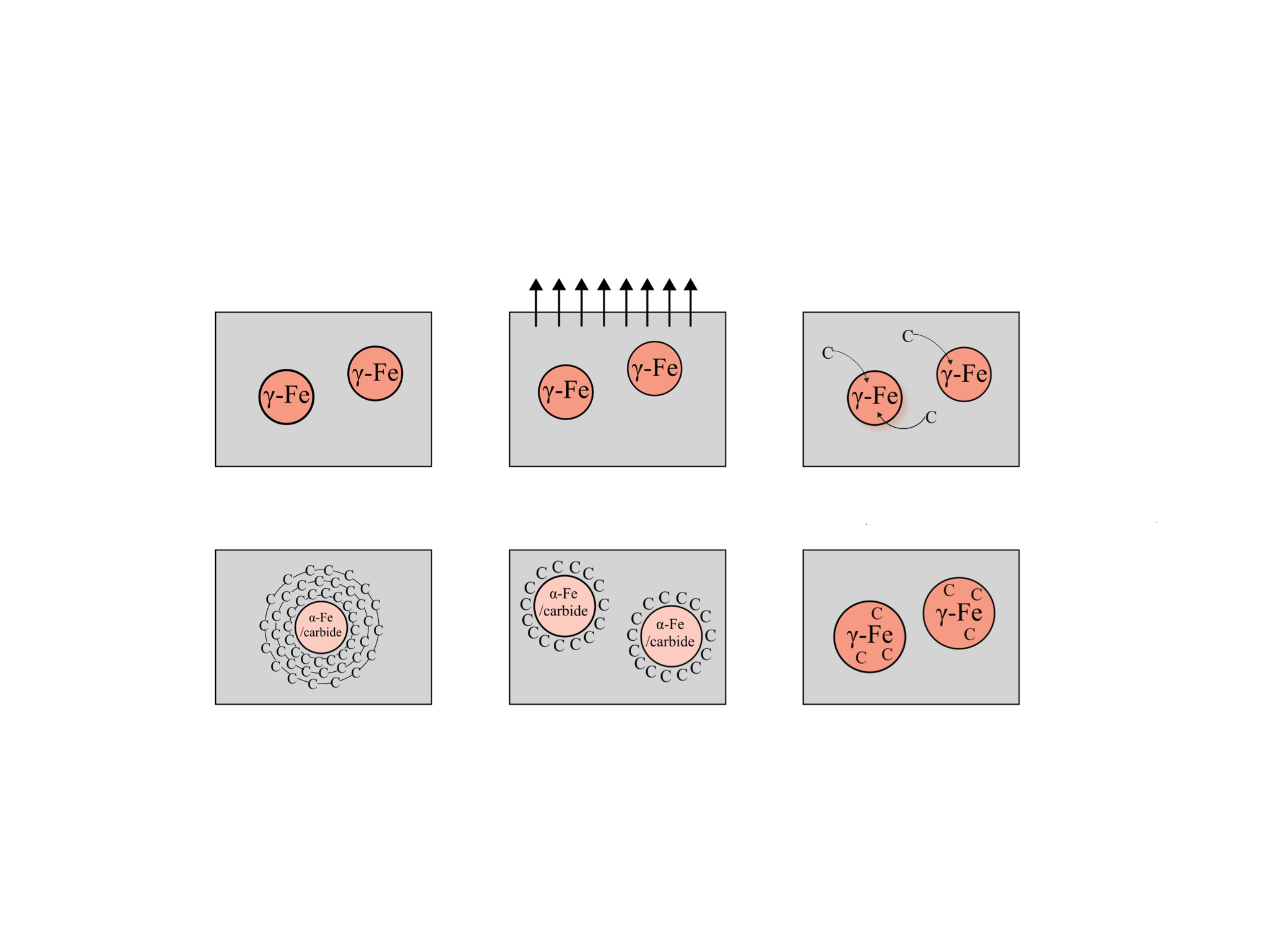 Carbon matrix
Carbon matrix
Graphite shell
CEINP – adsorbent for heavy metals
Heavy metals tested: Cr (VI), Cu (II) and As (V)

 Operating parameters:
Concentration: 25 ppm
Mass of adsorbent/CEINP: 25 mg
Equilibration time: 14 hrs  
Temperature: ambient 
pH: 3 to 10

Magnetic nanoparticles can be easily removed under external magnetic field
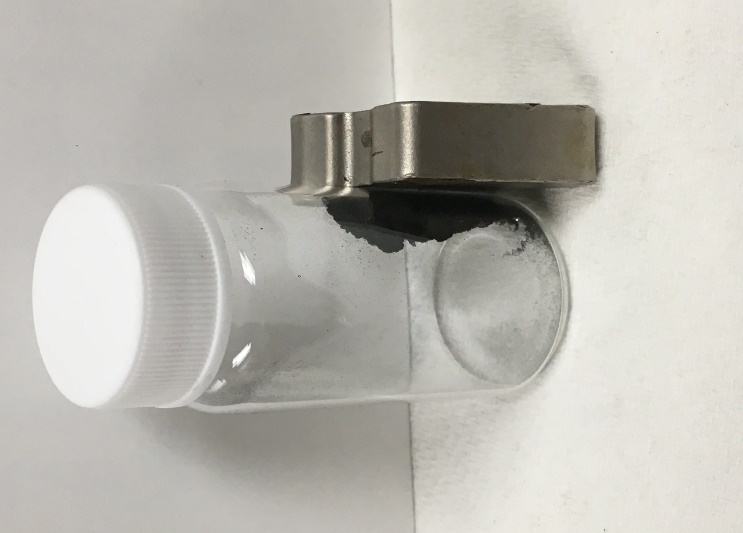 Magnet
Point of zero charge (pHzpc)
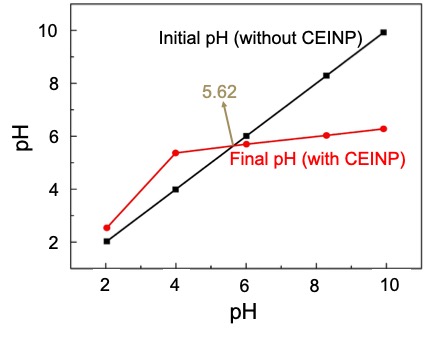 pHzpc – pH value at which the surface of adsorbent is electrically neutral. 

pH< pHzpc : adsorbent surface is positively charged
     pH> pHzpc : adsorbent surface is negatively charged
Effect of pH on Cr (VI), Cu (II) & As (V)
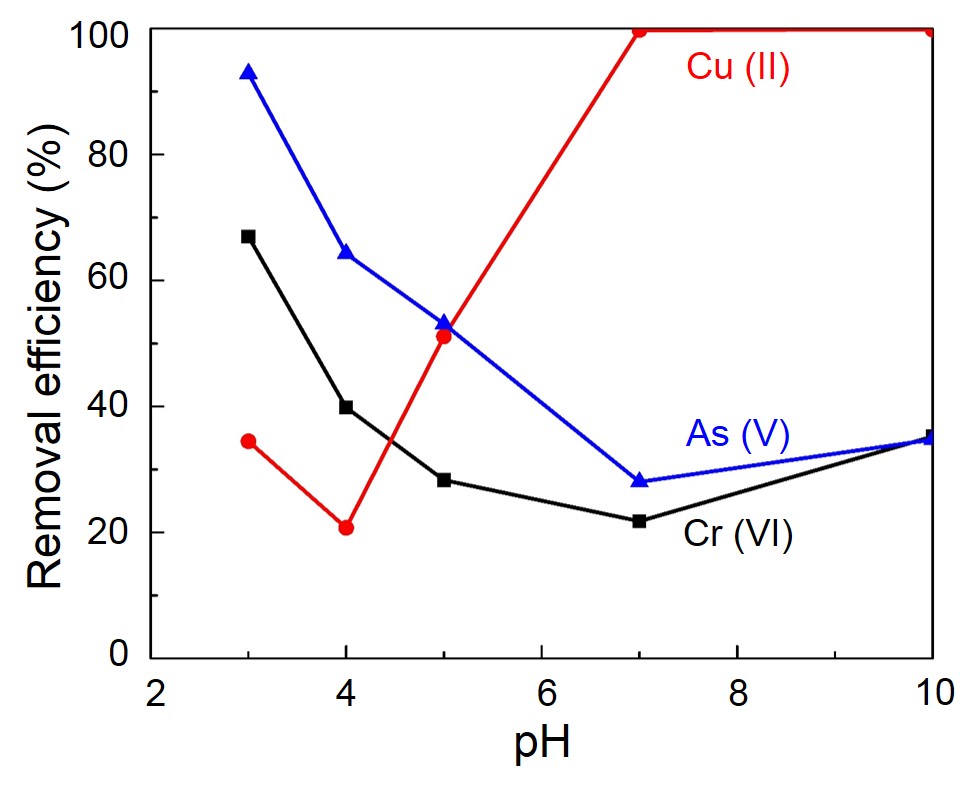 Higher removal efficiencies were obtained at pH: 3 for Cr (VI) and As (V) while at pH: 7 Cu (II) was removed completely

Cellulose biochar alone without Fe annealed at 1000 ºC was less efficient (<20% efficiency) in removing Cr (VI) and As (V)
[Speaker Notes: Hydrogen chromate
Chromate
Dihydrogen arsenate]
Conclusions
Carbon encapsulated iron nanoparticles containing magnetic iron species were synthesized using cellulose biochar as the carbon support

XRD results along with Rietveld analysis showed the presence of (bcc) α-Fe, orthorhombic Fe3C, CFe15.1, CFe21.2 as the major phases in the iron core of CEINP

CEINP showed greatest affinity towards Cu (II) with nearly 100% removal efficiency

Acidic medium favored higher removal efficiencies for Cr (VI) and 
     As (V)
Future Work
Optimize experimental parameters:
Adsorbent dosage
Heavy metal concentration
Contact time

Explore potential reusability of these adsorbents after heavy metal treatment

Fit experimental data using equilibrium isotherm models (Langmuir, Freundlich and Temkin models) to better understand the adsorption mechanisms

Use characterization techniques such as SEM-EDS, XPS  on the CEINP after adsorption to investigate the surface composition and oxidation states of the  elements
Acknowledgements
Group Colleagues :
Dr. Hema Ramsurn
Rahul 
Anand
Nick Biasetti
Allan Kallapura
Dr. Winton Cornell
(XRD analysis)
Russell school of Chemical Engineering,
            The University of Tulsa
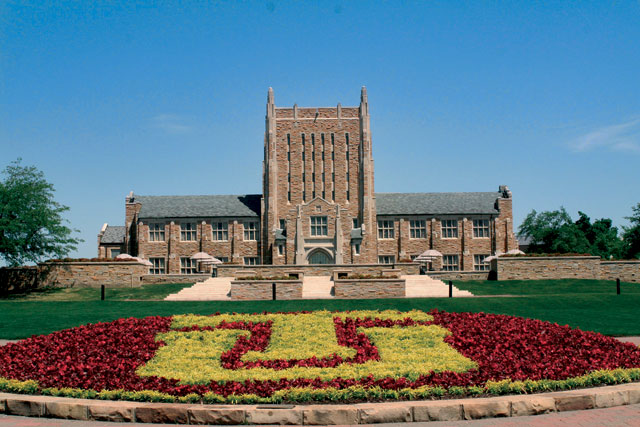 Iron leaching during adsorption of heavy metals
20
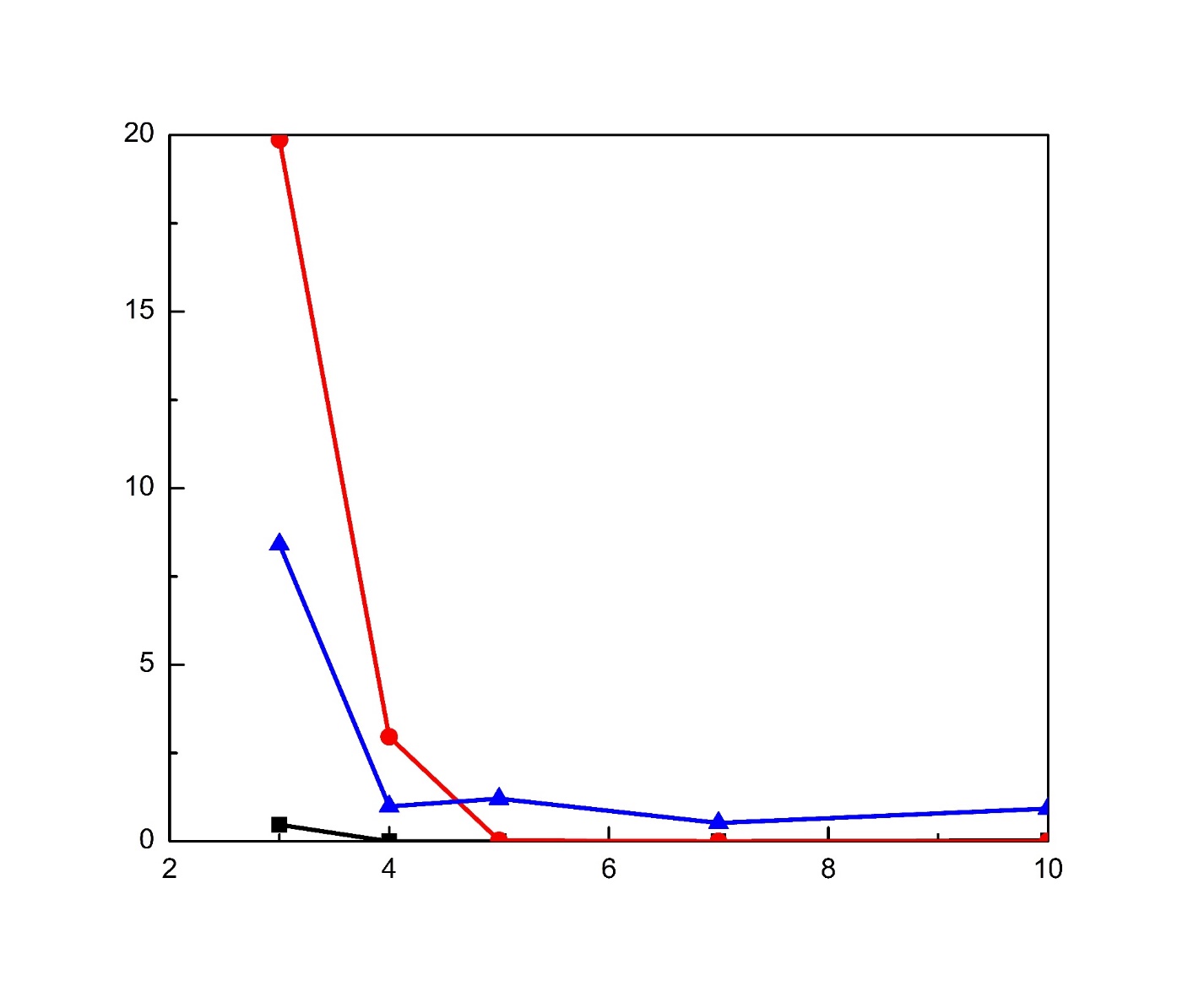 Iron in Cu (II) solution
Iron in As (V) solution
15
Iron in Cr (VI) solution
10
Concentration (ppm)
5
0
2
4
6
8
10
pH
Iron- Carbon Phase Diagram
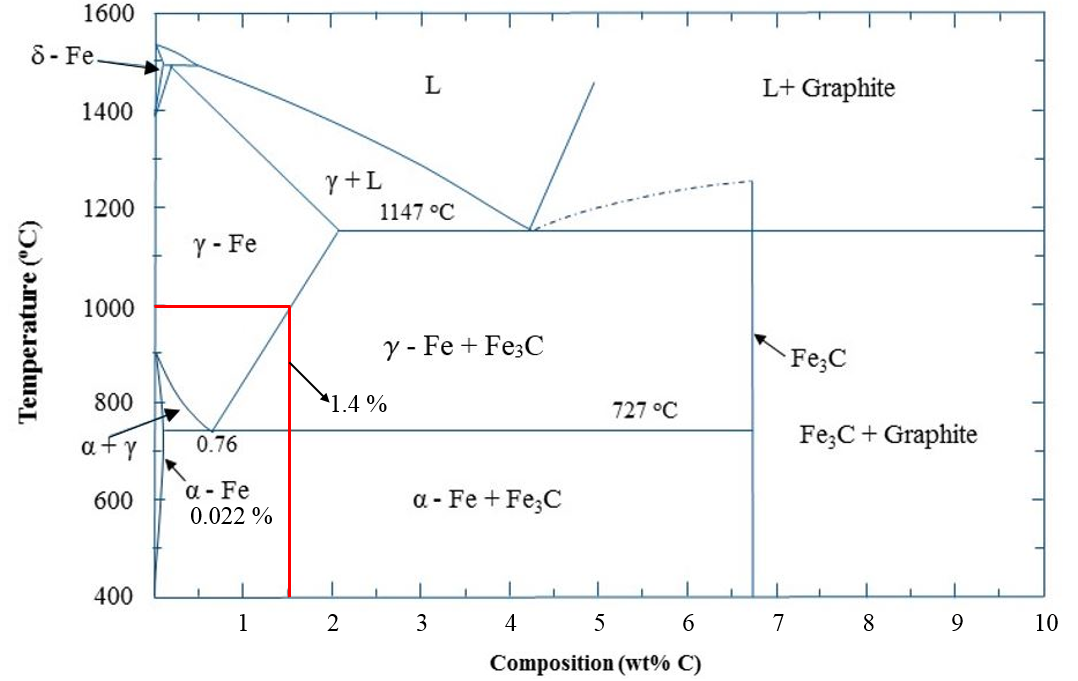 [Speaker Notes: Cementite phase/Fe3C was absent in the CEINP from lignin biochar which can be attributed to the formation of α-Fe phase from α-Fe during the rapid cooling process.]
SUBCRITICAL WATER
2 H2O(l)        H3O+(aq) + OH- (aq)
Kw = [H3O+][OH- ]
pKw = pH + pOH
The decrease in dielectric constant (ε) increases the solubility of hydrophobic
     organic compounds

The ionic product of water (Kw ) is high in subcritical range

The high levels of H+ and OH- implies that acid- or base- catalyzed reactions,
     such as biomass hydrolysis, are accelerated
HYDROTHERMAL CARBONIZATION
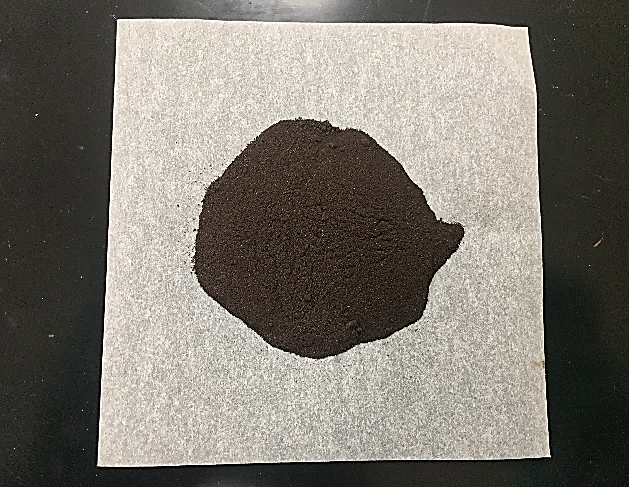 Gases
Lignin
250 – 300 °C
Water
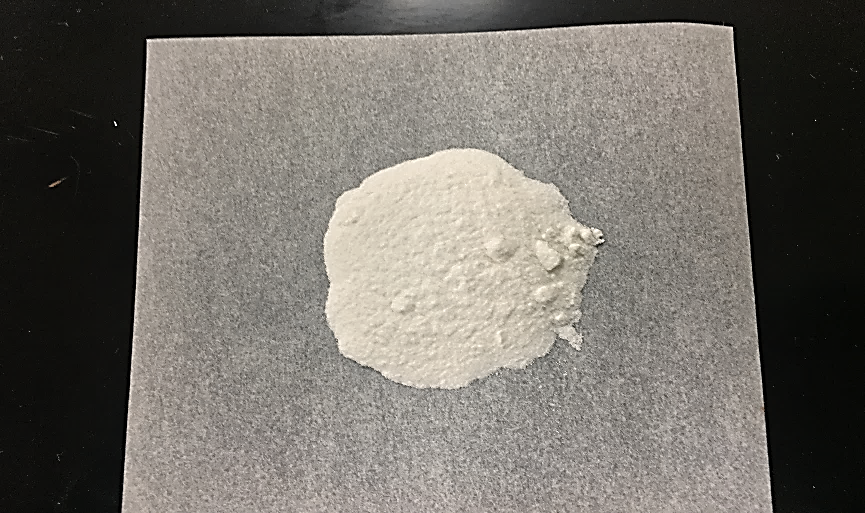 Biochar (Solid)
Cellulose
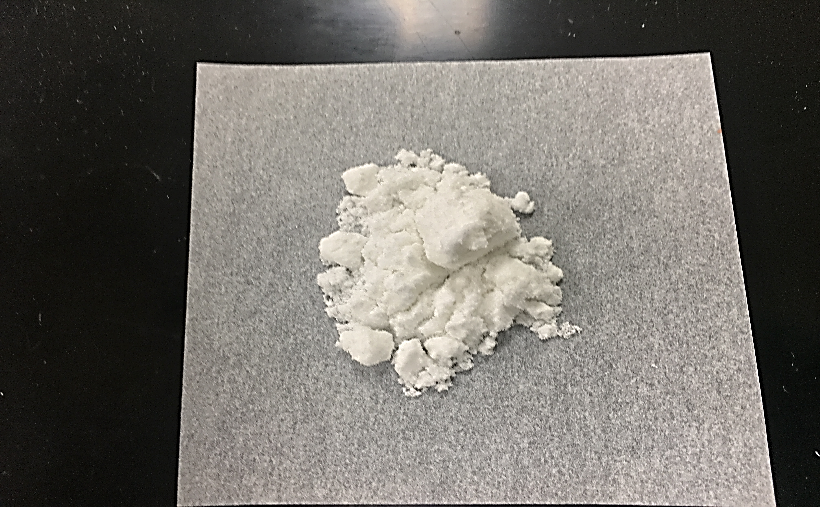 Liquid
Hemicellulose
HTC – biomass to carbon-rich solid product

Biochar from HTC is rich in oxygen and hydrogen functional groups
Particle size distribution
Lignin
Cellulose
Hemicellulose
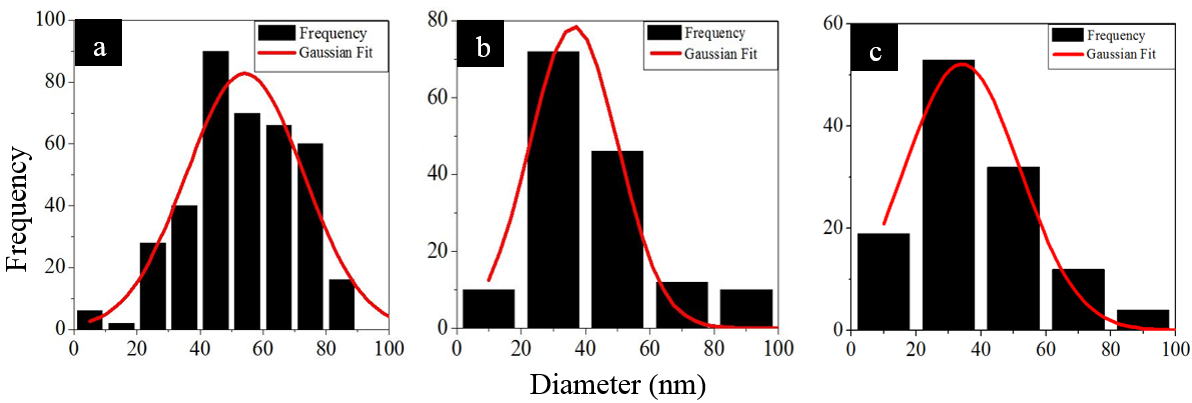 Mean particle size 

CEINP from lignin biochar: 54.3±1.89 nm
CEINP from cellulose biochar: 36.34±1.34 nm
CEINP from hemicellulose biochar: 36.34±1.71 nm
Ash content in biochar from different model compounds
COMPOSITION OF BIOMASS
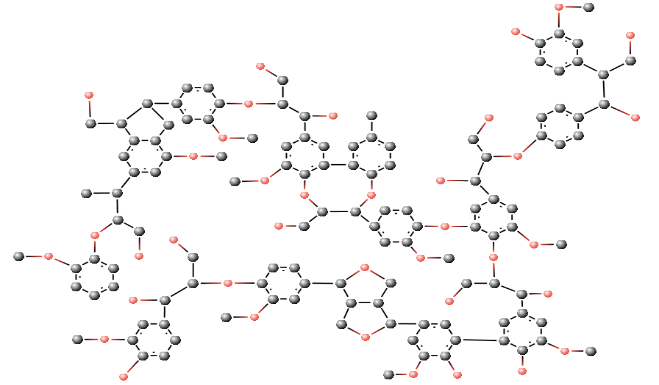 Lignin
(15-20 %)
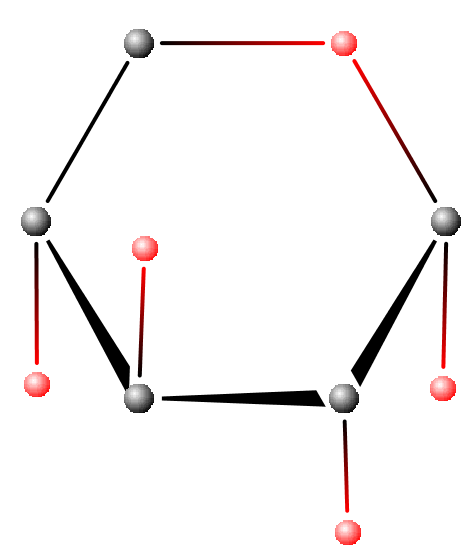 Hemicellulose
     (25-35 %)
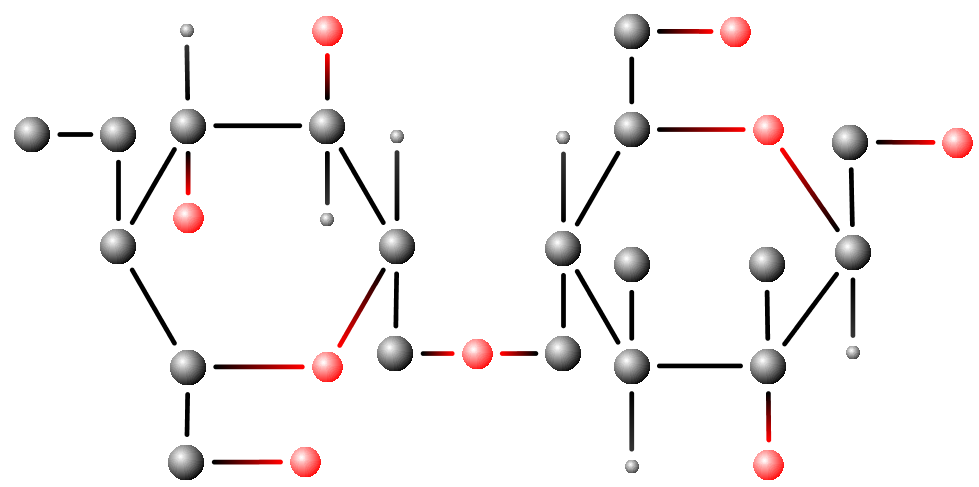 Cellulose
  (40-50 %)
[Speaker Notes: Cellulose (C6H10O5)n, the main constituent of biomass (40-50 %), is a polysaccharide consisting of a linear chain of β-linked D-glucose units. Hemicellulose (C5H8O4)m, is a heterogeneous branched polymer mostly made of xylose while lignin [C9H10O3(OCH3)(0.9-1.7)]n is a complex aromatic cross-linked phenolic polymer, covering about 25-35 % and 15-20 % of biomass respectively.]
TGA
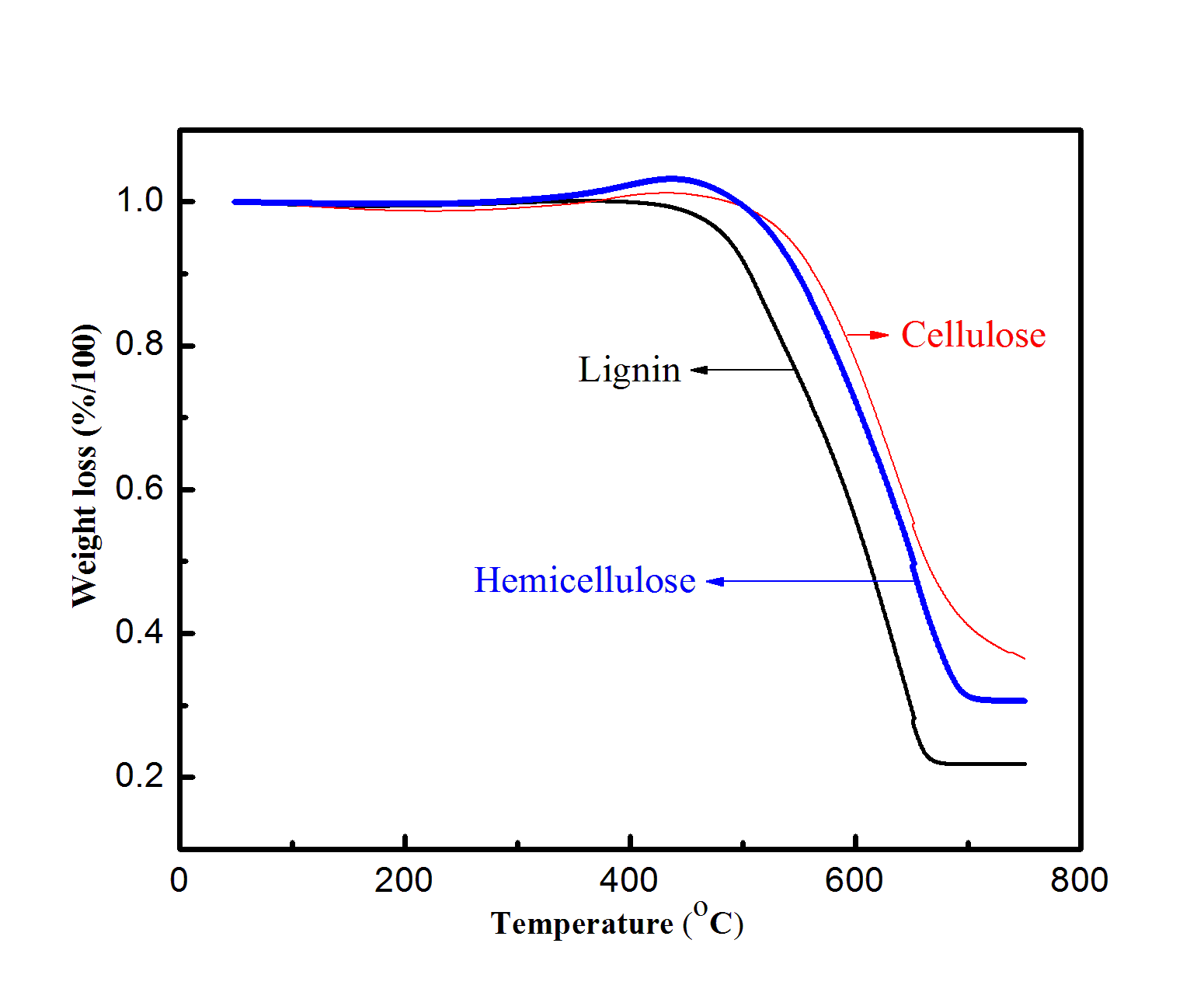 Metal loading from TGA
[Speaker Notes: For example, 18.57 mg of CEINP (lignin) was obtained by annealing 33.9 mg of iron impregnated lignin biochar. Since all the carbon support had oxidized, 4.36 mg of Fe2O3 was left as residue. This residue had 3.05 mg of Fe, accounting for 16.42 wt% in CEINP but when corrected (3.05/33.9) corresponds to 8.99 wt% of Fe.]
Quantitative Phase Analysis: Day-3 CEINP
FTIR
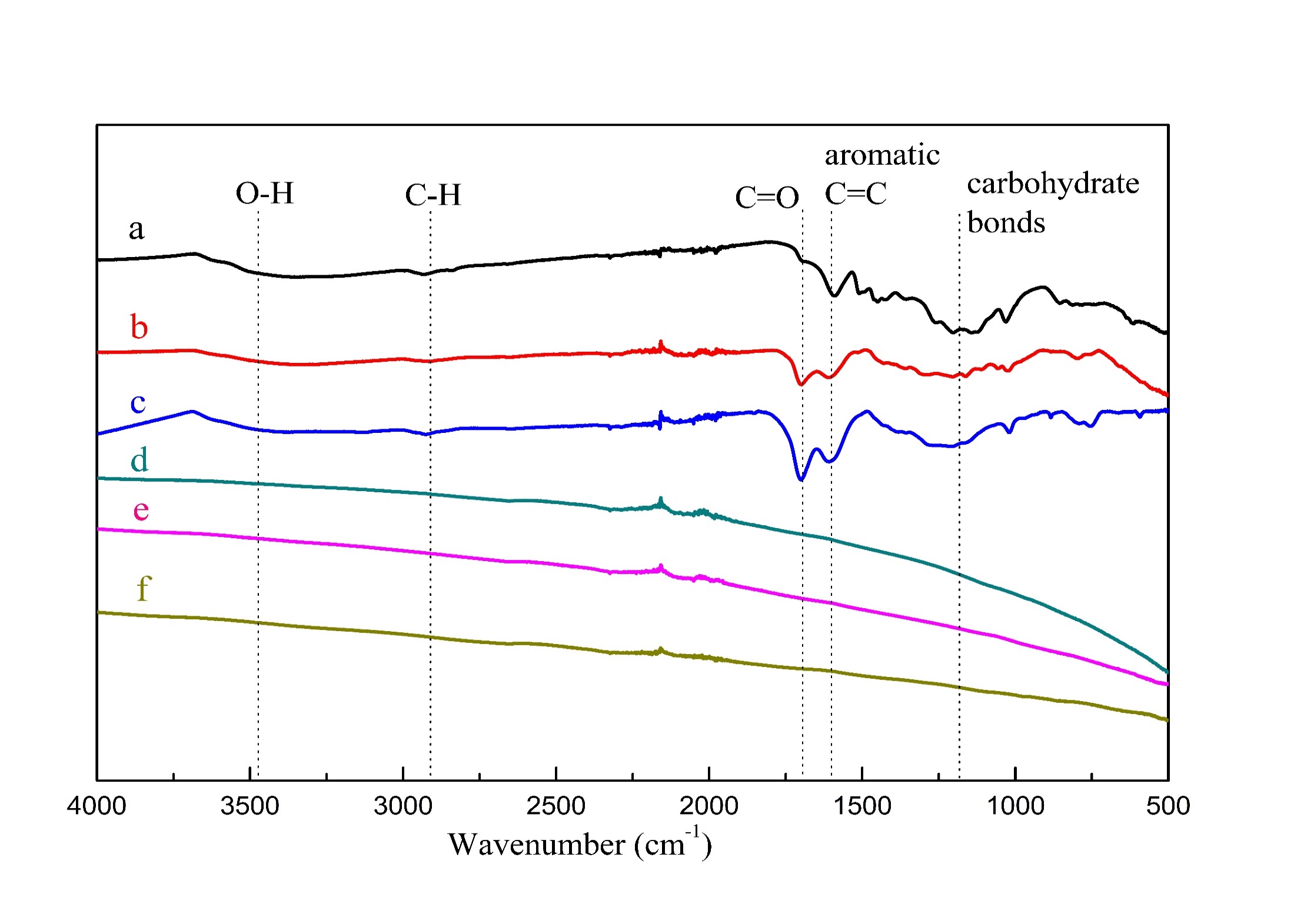 Lignin biochar
Cellulose biochar
Hemicellulose biochar
Day-3 CEINP from lignin biochar
Day-3 CEINP from cellulose
biochar
Day-3 CEINP from hemicellulose  biochar
EQUATIONS
∆H° = 172.4 kJ/g-mole
∆H° = 131.3 kJ/g-mole
∆H° = -52.8 kJ/g-mole
∆H° = -36.2 kJ/g-mole
∆H° = -17.3 kJ/g-mole
∆H° = -11.7 kJ/g-mole
∆H° = 77.4 kJ/g-mole
∆H° = 23.8 kJ/g-mole
Elemental Analysis
a determined by TGA
100
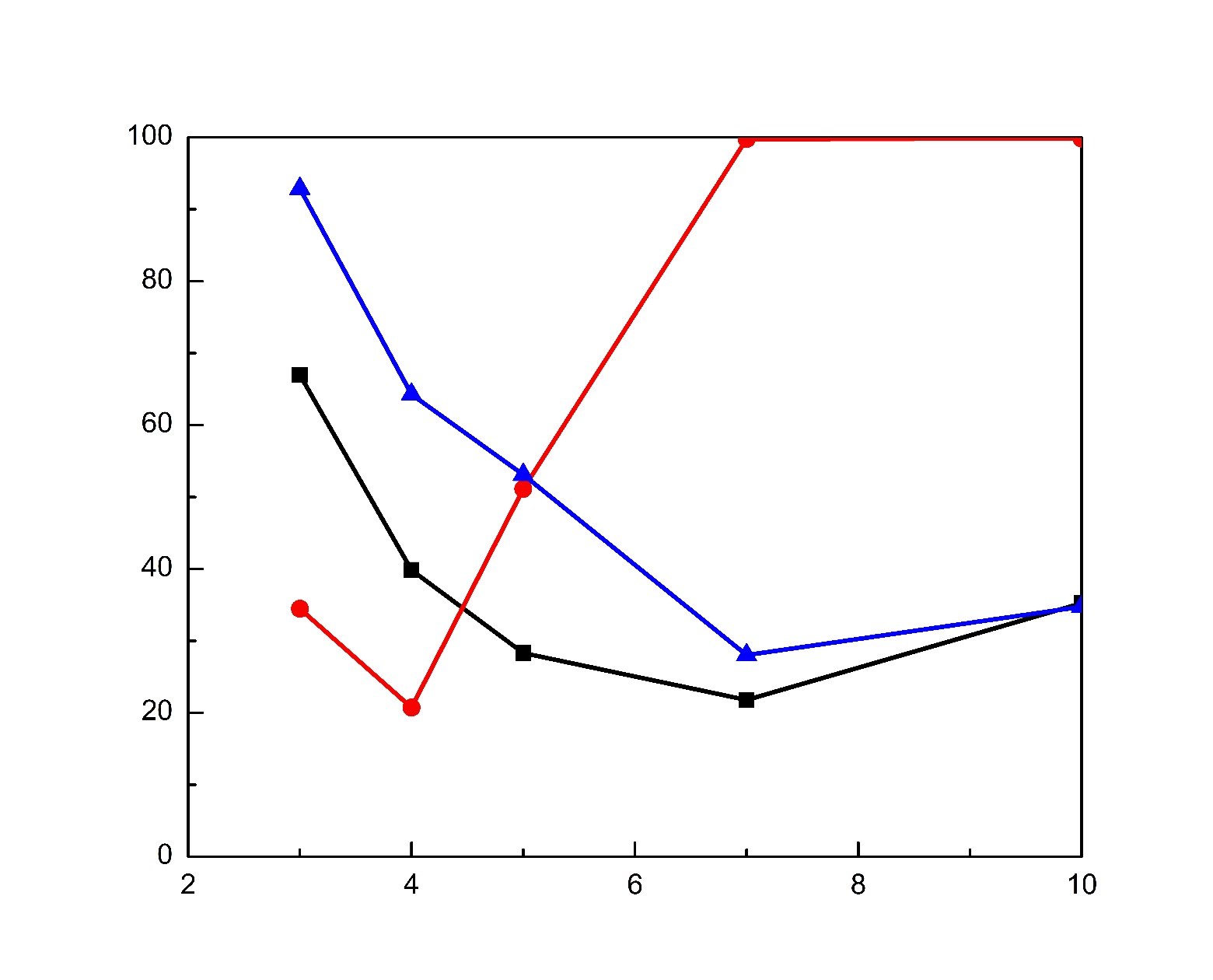 Cu (II)
80
60
Removal efficiency (%)
40
As (V)
20
Cr (VI)
0
10
2
4
6
8
pH
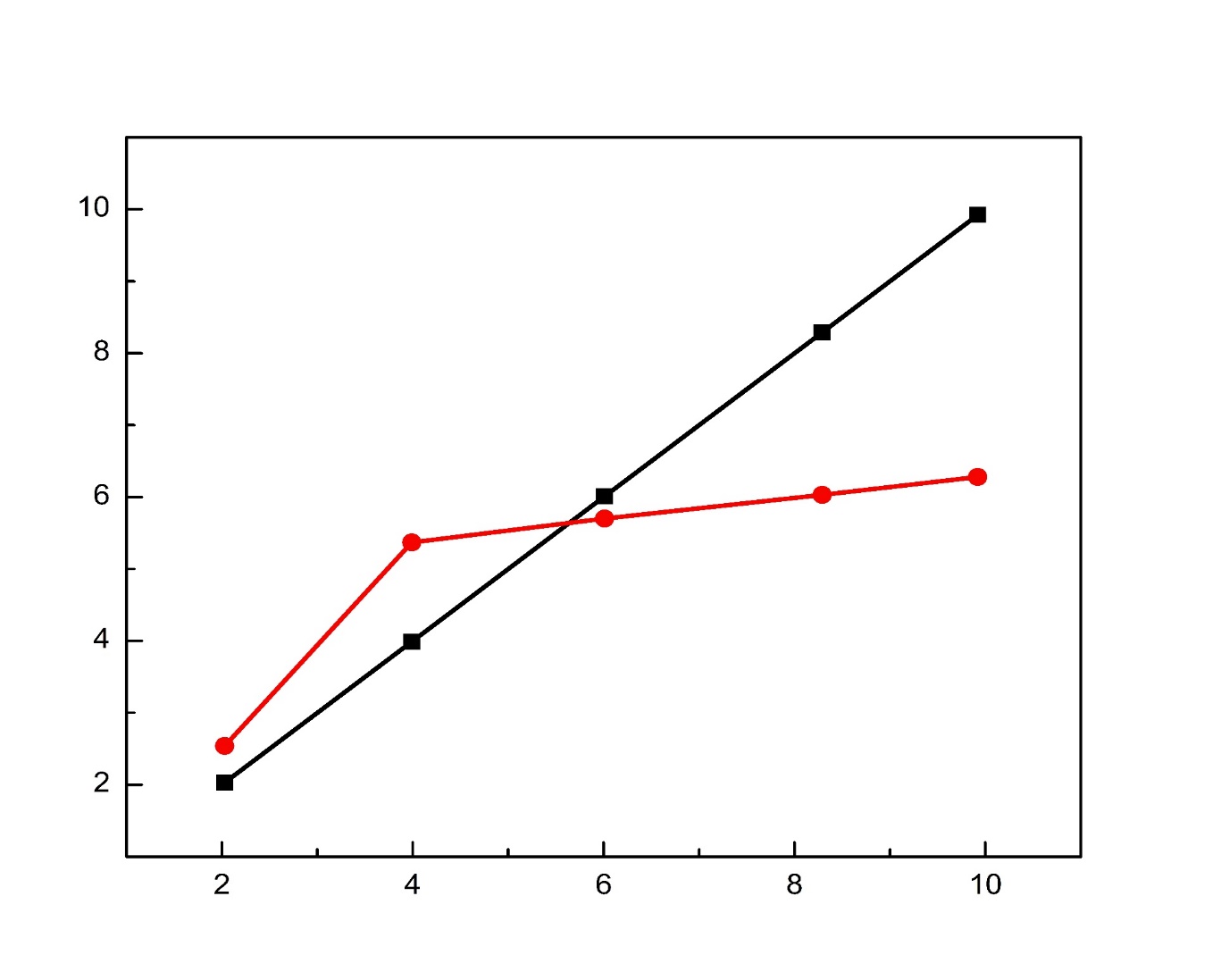 10
Initial pH (without CEINP)
8
5.62
pH
6
Final pH (with CEINP)
4
2
2
4
10
6
8
pH